Подготовка специалистов в соответствии с потребностями современного рынка труда
ГБПОУ «ПГК» 
Преподаватель Попова Елена Алексеевна
Быстро растущие потребности в социальных, экономических, духовных и политических сферах жизнедеятельности общества обусловливают необходимость воспитания высококвалифицированных, конкурентоспособных специалистов.
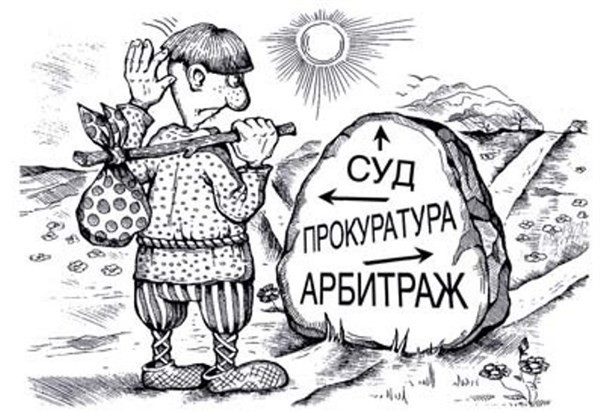 В современных условиях подготовка юриста имеет узкоспециализированную направленность. Предполагается, что юрист будущего не сможет одновременно осуществлять несколько видов деятельности, в связи, с чем формируются различные направления в этой области.
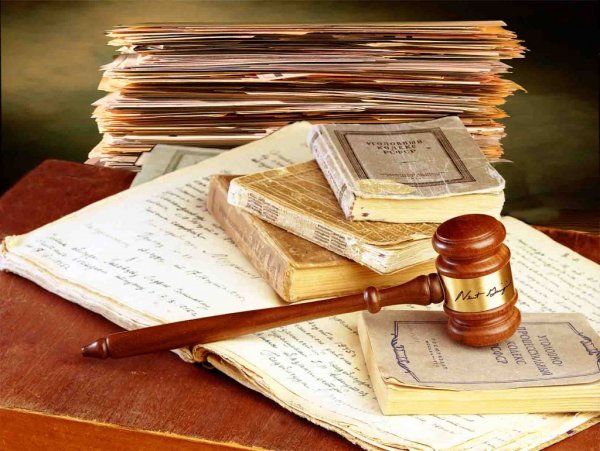 Задачей преподавателя является не только передача знаний и умений будущим специалистам, но и воспитание в них личности. Немаловажным в данном случае является психологическая подготовка будущего сотрудника правоохранительных органов.
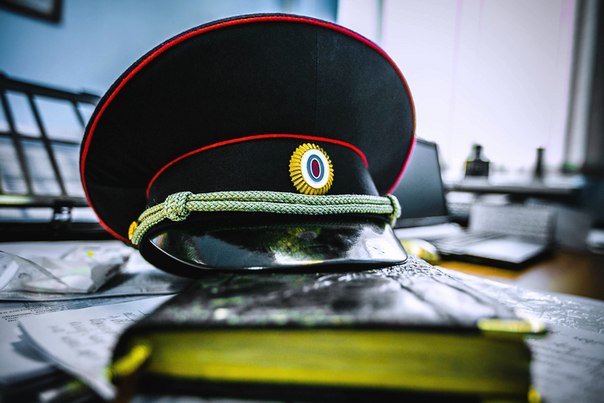 Правовой основой подготовки специалистов среднего звена по специальности «Правоохранительная деятельность» является Приказ Министерства образования и науки РФ от 12 мая 2014г. № 509«Об утверждении федерального государственного образовательного стандарта среднего профессионального образования по специальности 40.02.02 Правоохранительная деятельность»
Все чаще в профессиональной и образовательной сферах обсуждаются профессиональные  стандарты, которые вызывают интерес и со стороны работодателей.
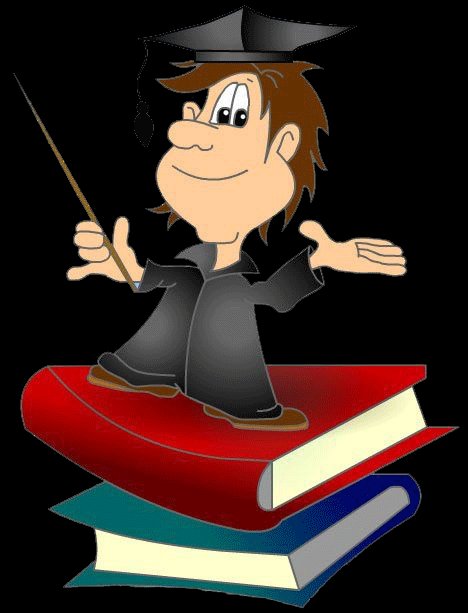 В соответствии ст. 195.1 ТК РФ «профессиональный стандарт - характеристика квалификации, необходимой работнику для осуществления определенного вида профессиональной деятельности, в том числе выполнения определенной трудовой функции».
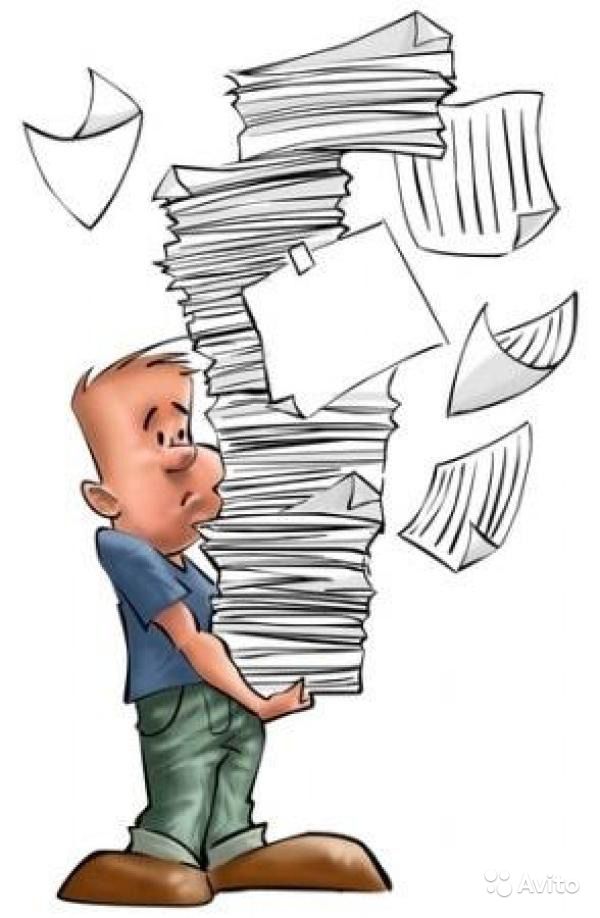 Для подготовки высококвалифицированных, конкурентоспособных специалистов необходимо постоянное взаимодействие образовательных и профессиональных стандартов, они должны быть обязательны к применению и сопоставимы с требованиями международных стандартов.
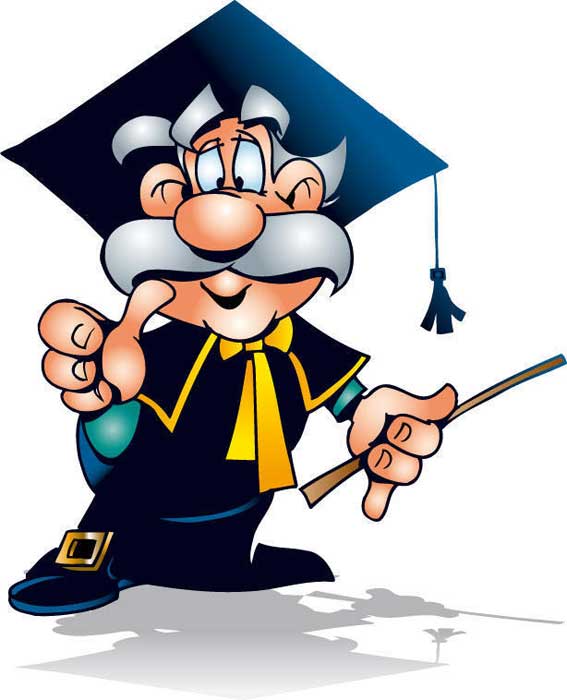 Спасибо за внимание!